ԶԲՈՍԱՇՐՋՈՒԹՅՈՒՆԸ ԳԱՎԱՌԻ ՏԱՐԱԾԱՇՐՋԱՆՈՒՄ
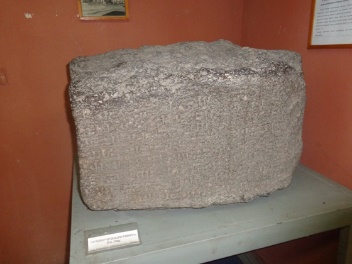 .
Գավառը գտնվում է Գեղամա լեռնաշղթայի արևելյան լանջին, Գավառագետի ստորին հոսանքի ավազանում։  Հեռավորությունը Երևանից - 98կմ։ Մարզի տարածքի առավելագույն բարձրությունը - 3597 մ (Աժդահակ լեռ) 1995թ. վարչատարածքային նոր բաժանումից հետո ունի մարզկենտրոնի կարգավիճակ։  Նախկինում մտել է Երևանի նահանգի Նոր Բայազետ գավառի մեջ´ դառնալով նրա կենտրոնը։ Հնում ունեցել է Բայազեդ Նոր, Բայայեզեթ Նոր, Գավառ, Նոր Բայազետ, Նոր Պայազիտ, Քյավառ, Կամո անվանումները։  Քաղաքի կարգավիճակ ունի 1850թ.-ից։ 1959թ.-ին վերանվանվել է Կամո, իսկ 1991թ.-ին´ ստացել է Գավառ անվանումը։
ՊԱՏՄԱՄՇԱԿՈՒԹԱՅԻՆ   ՀՈՒՇԱՐՁԱՆՆԵՐ
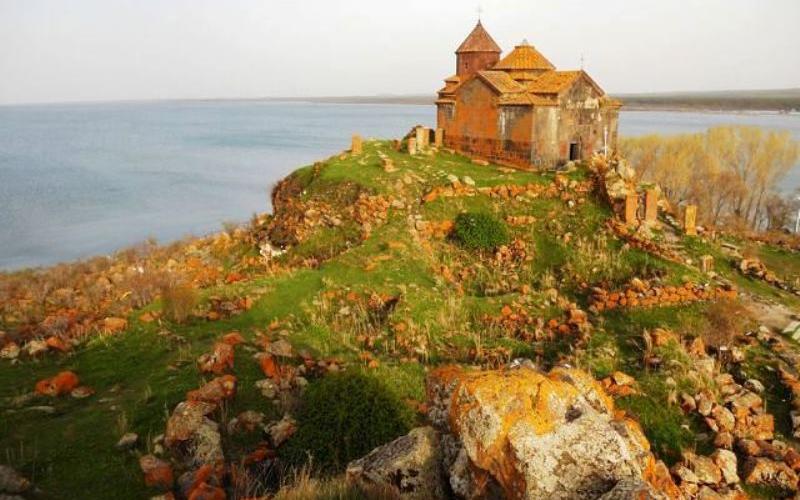 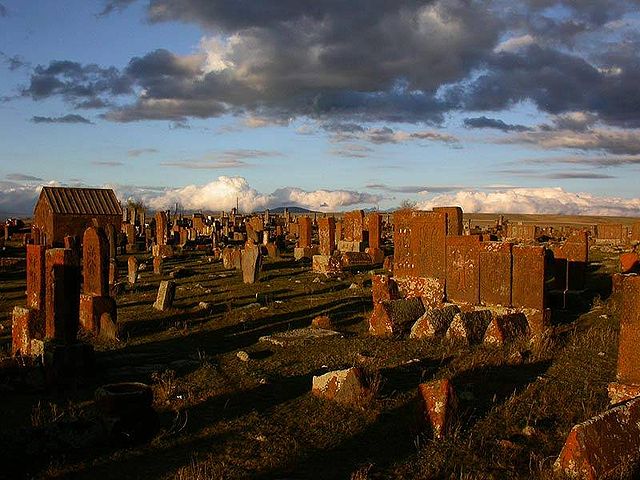 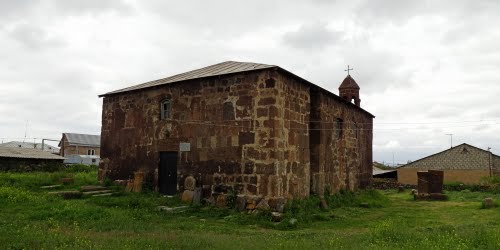 ԳԵՂԱՏԵՍԻԼ ՎԱՅՐԵՐ
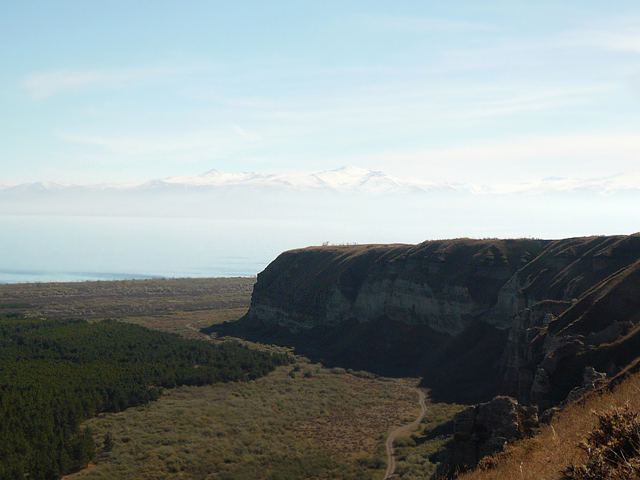 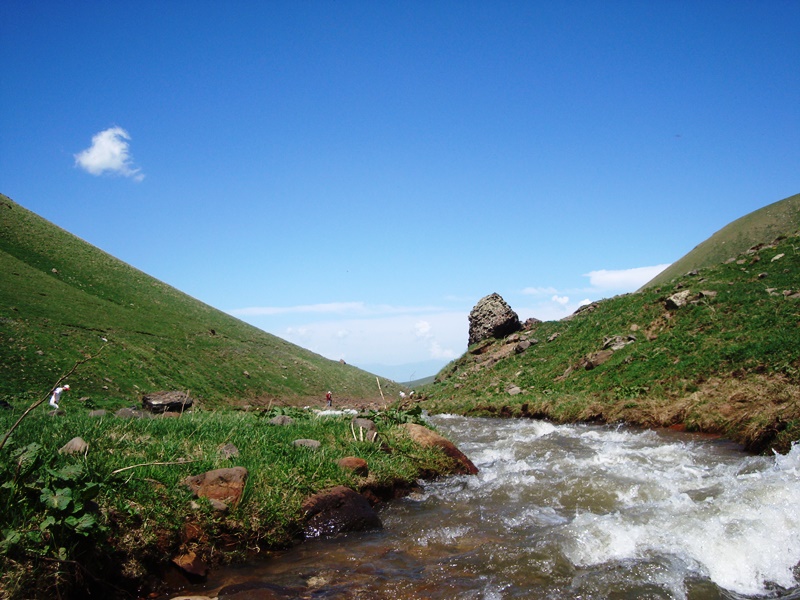 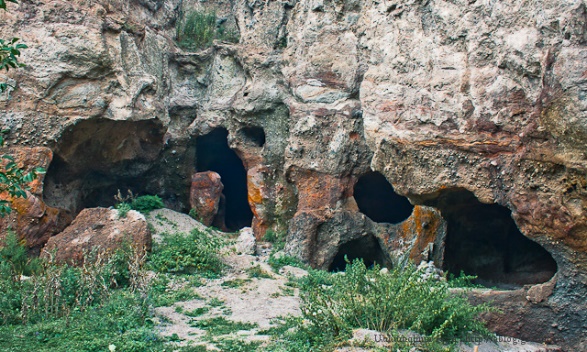 ԿՈԼՈՐԻՏ
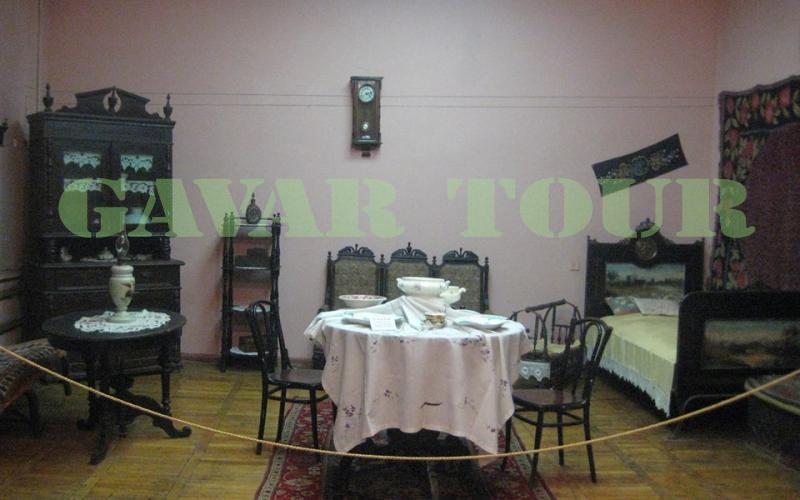 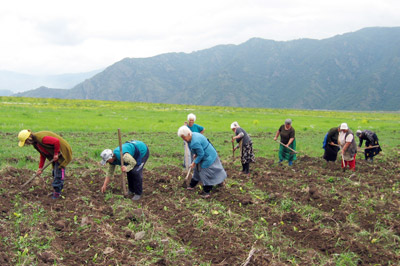 ԶԱՐԳԱՑՄԱՆ ՀԵՌԱՆԿԱՐՆԵՐԸ
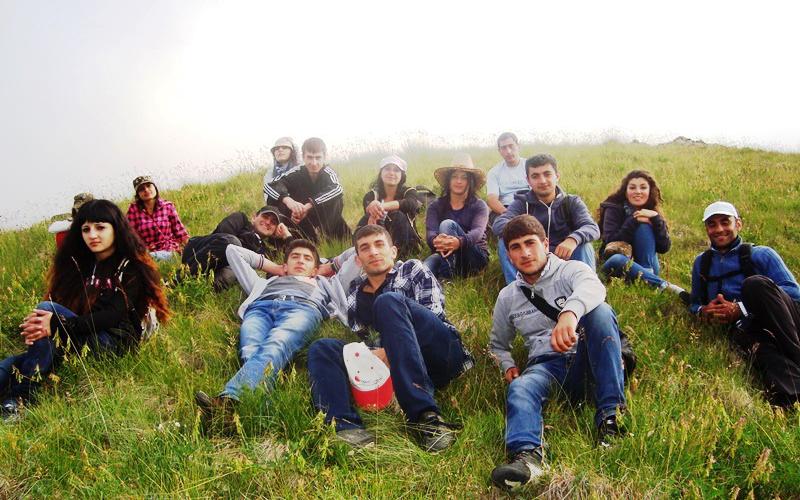 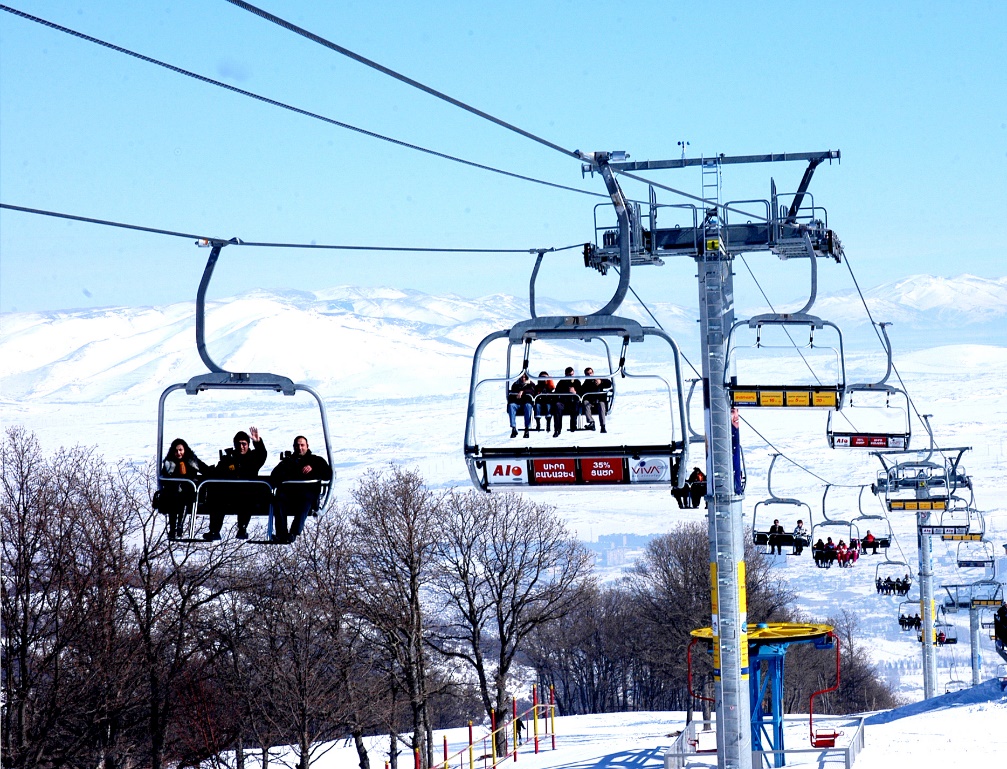 ՇՆՈՐՀԱԿԱԼՈՒԹՅՈՒՆ ՈՒՇԱԴՐՈՒԹՅԱՆ ՀԱՄԱՐ